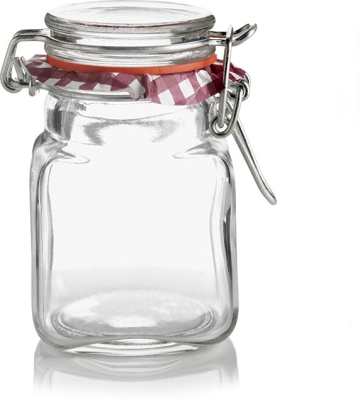 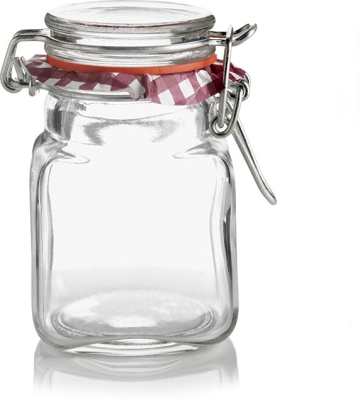 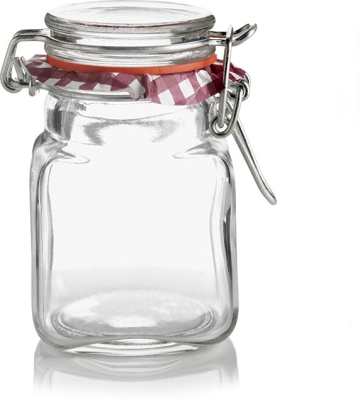 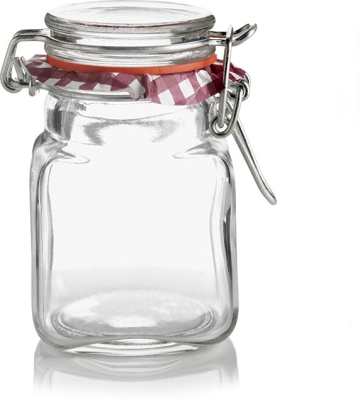 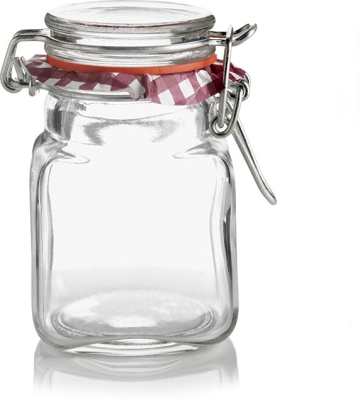 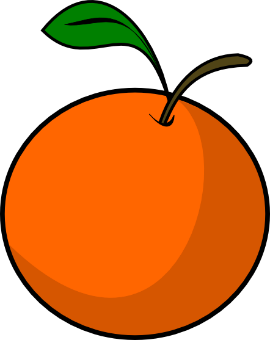 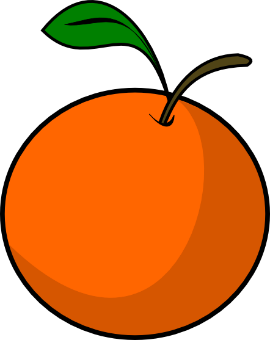 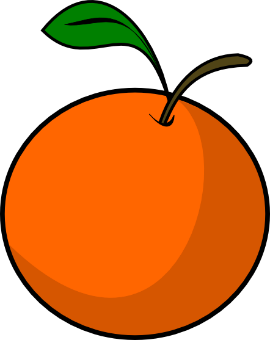 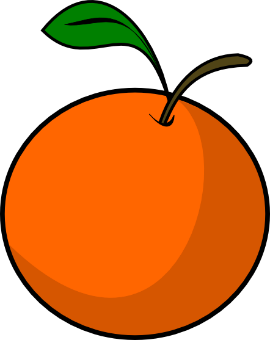 חג 
ט"ו בשבט 
שמח !
חג 
ט"ו בשבט 
שמח !
חג 
ט"ו בשבט 
שמח !
חג 
ט"ו בשבט 
שמח !
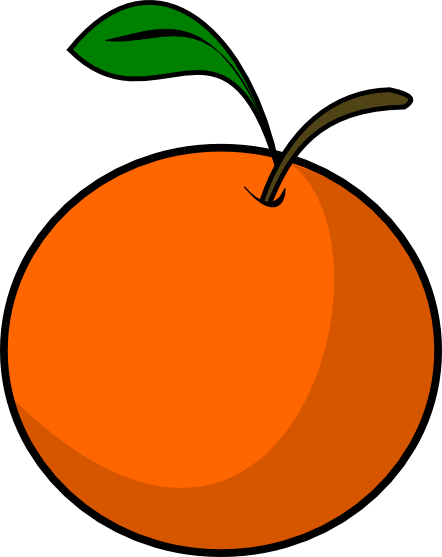 חג 
ט"ו בשבט 
שמח !
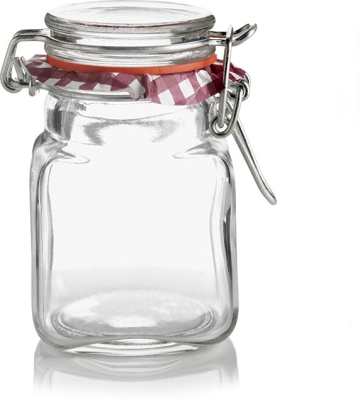 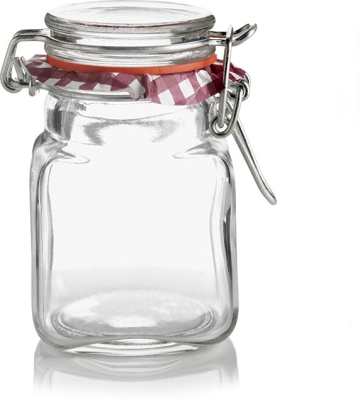 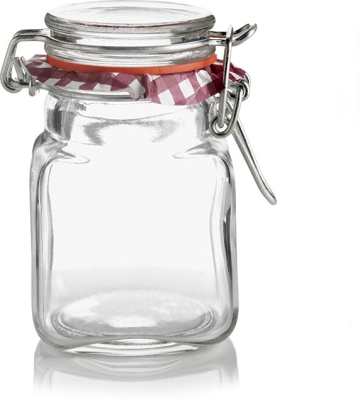 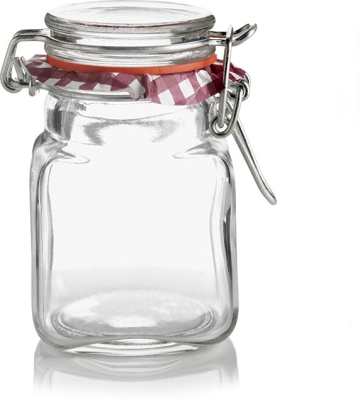 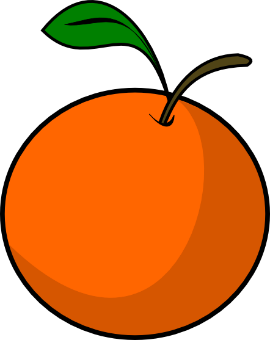 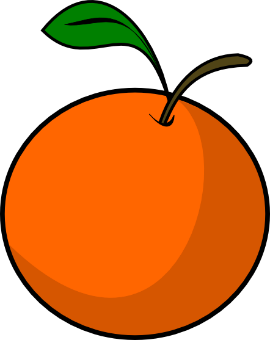 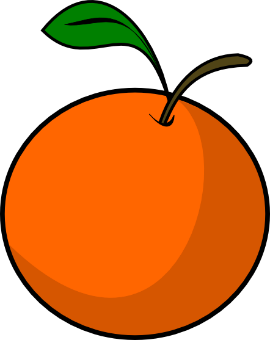 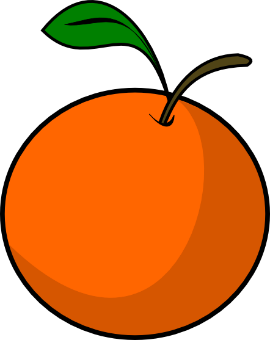 חג 
ט"ו בשבט 
שמח !
חג 
ט"ו בשבט 
שמח !
חג 
ט"ו בשבט 
שמח !
חג 
ט"ו בשבט 
שמח !
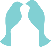